ИТИСУ
ИНСТИТУТ ТОРГОВЛИ И СФЕРЫ УСЛУГ
СФУ
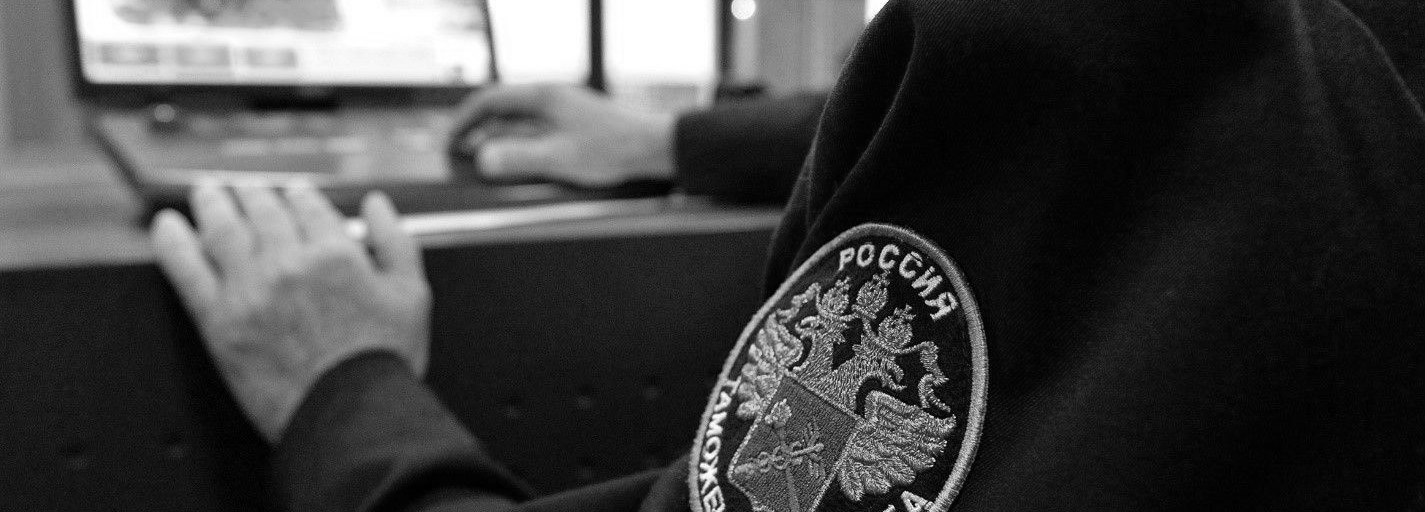 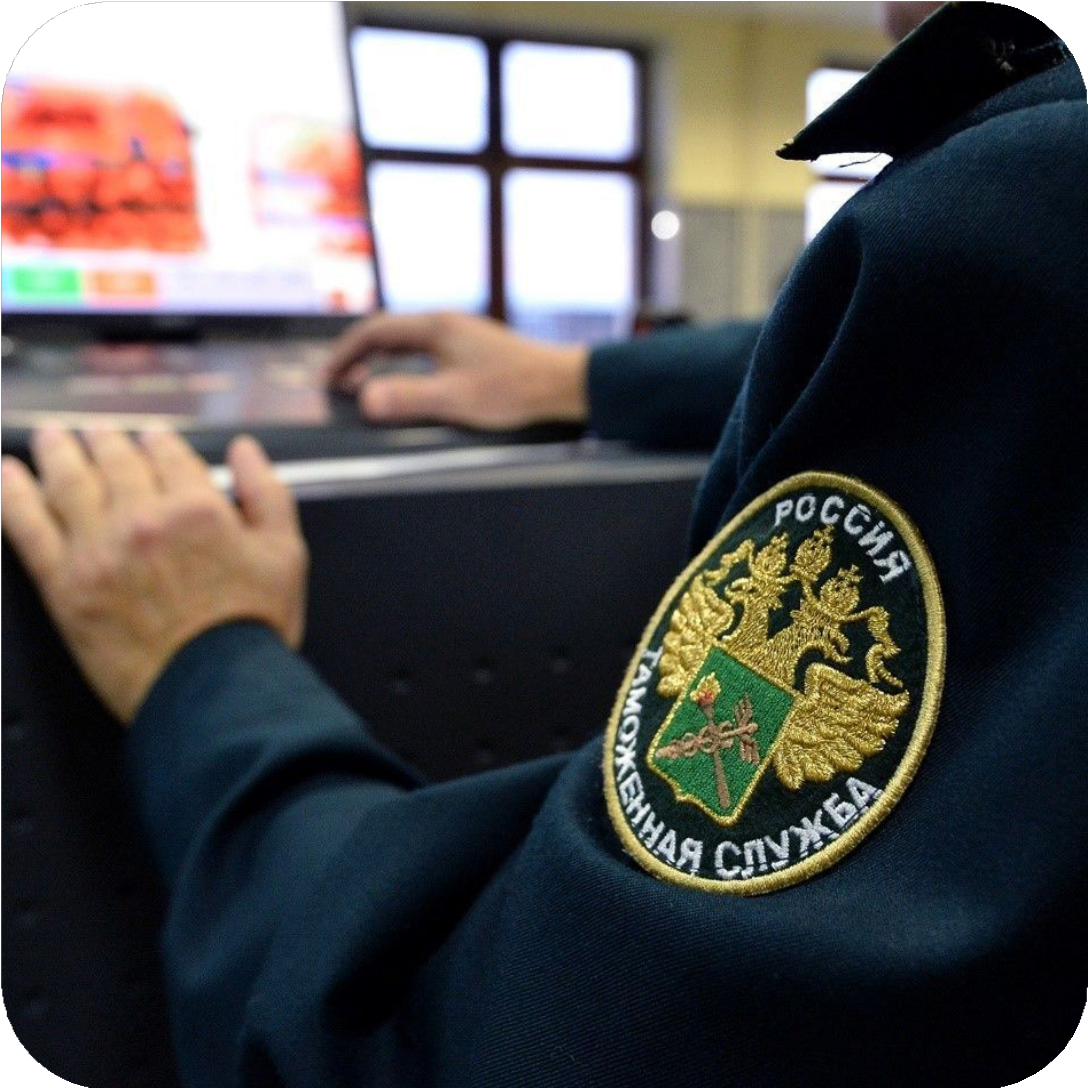 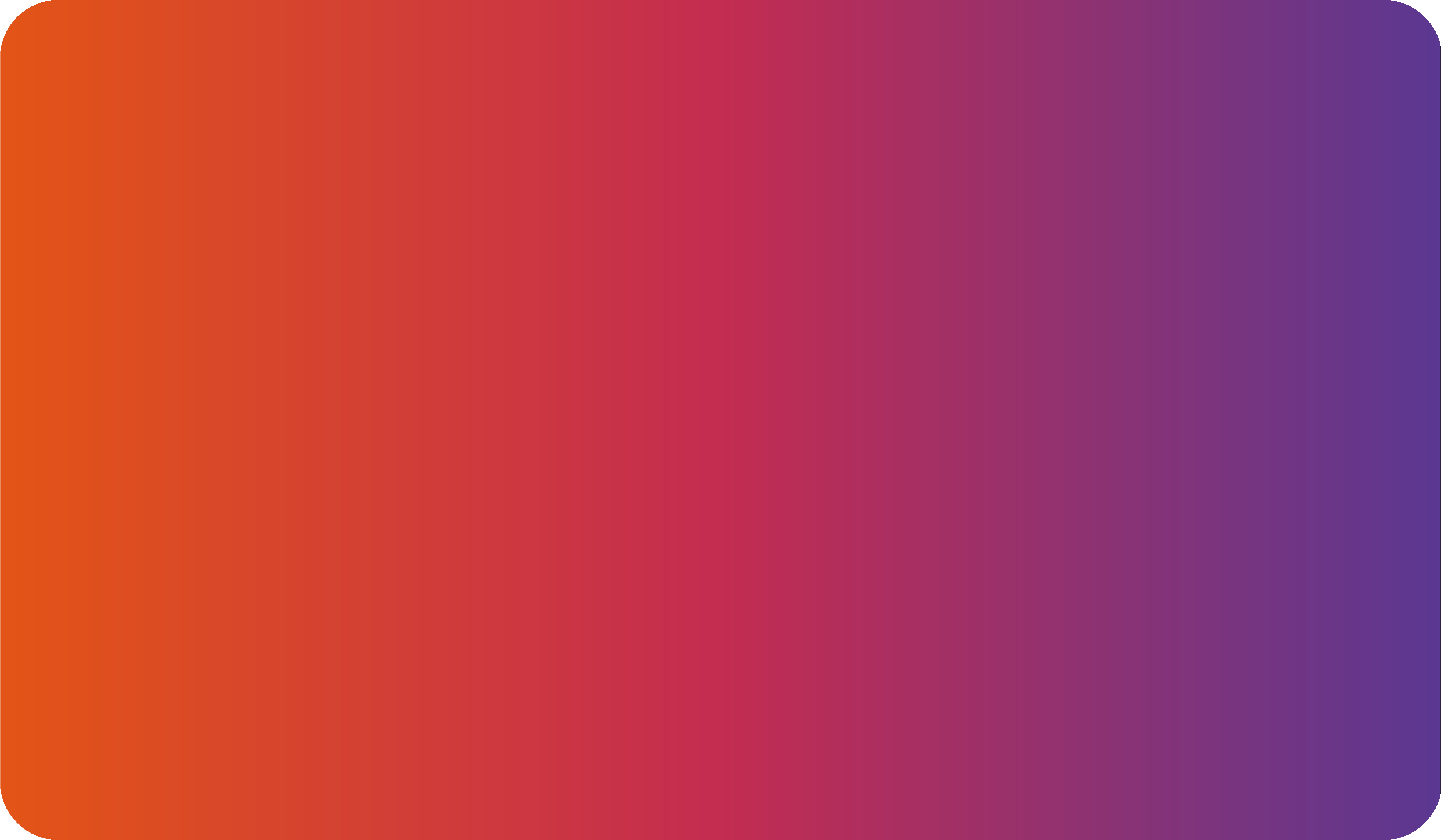 Направление подготовки:
38.05.02 Таможенное дело

Профиль подготовки:
38.05.02.31 Таможенный контроль и экспертиза в таможенном деле
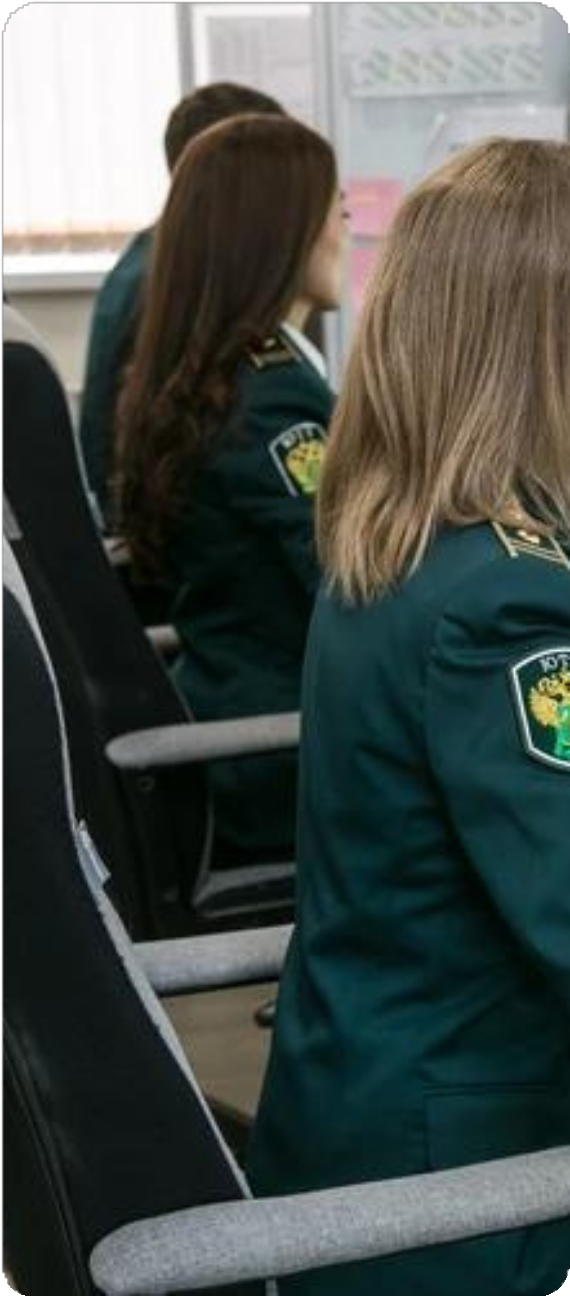 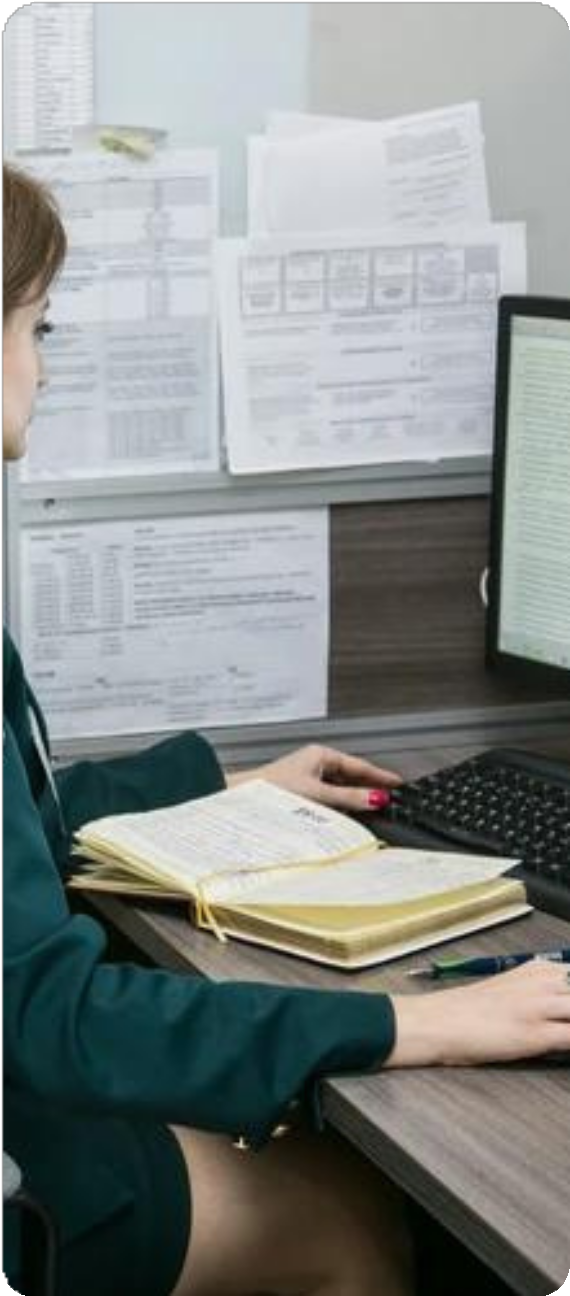 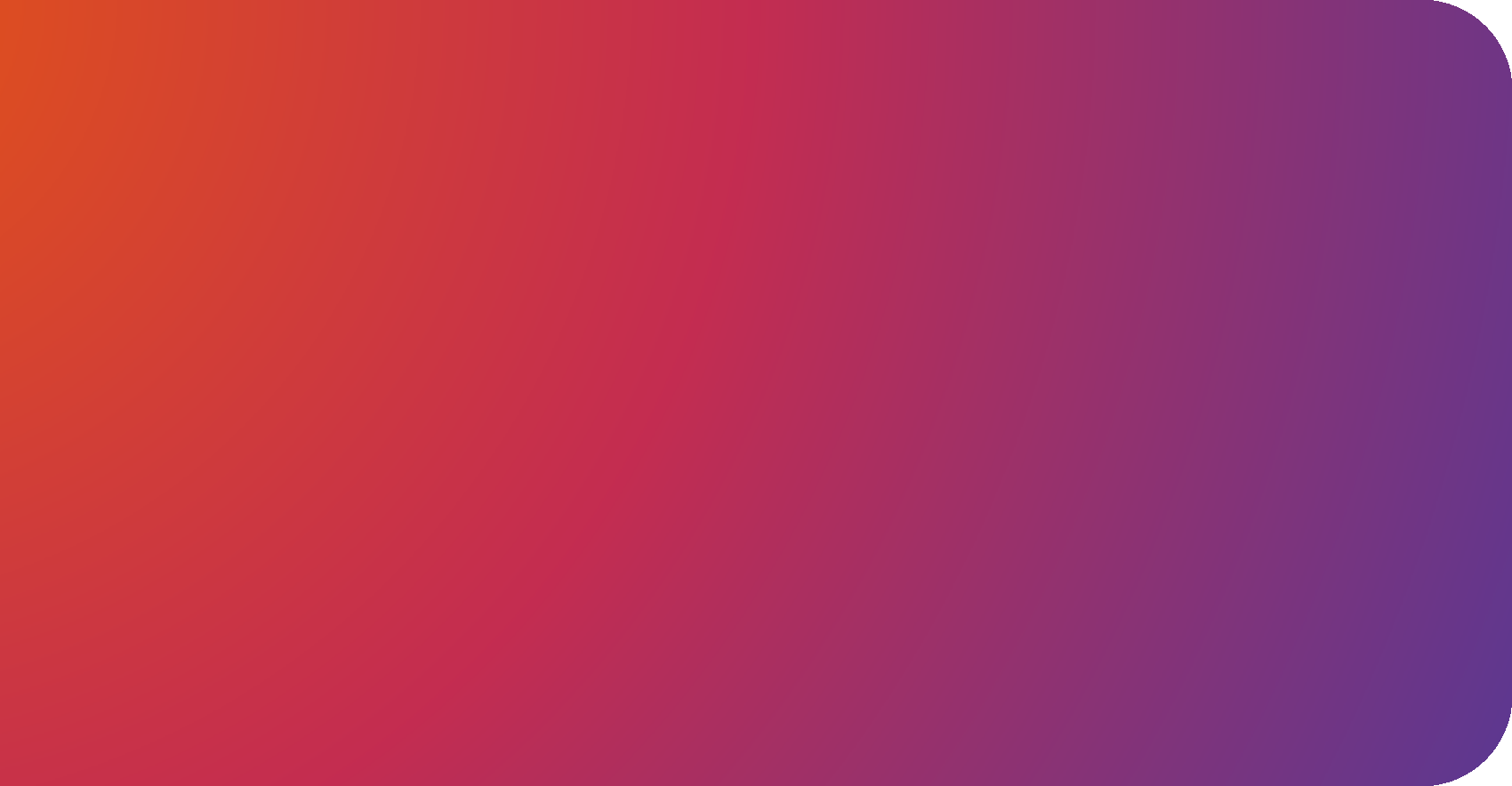 Образовательно- квалификационный уровень:
СПЕЦИАЛИТЕТ
СФУ
Срок подготовки:
Очная форма обучения – 5 лет
ИТИСУ
КОЛИЧЕСТВО
ОЧНАЯ ФОРМА ОБУЧЕНИЯ
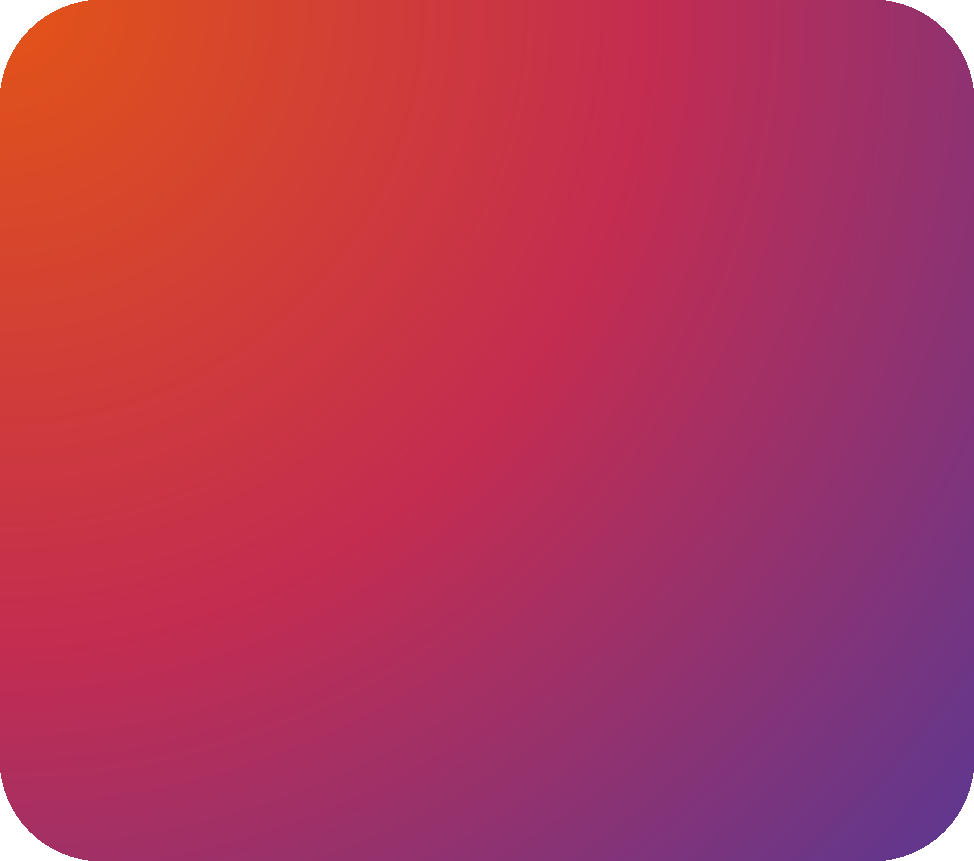 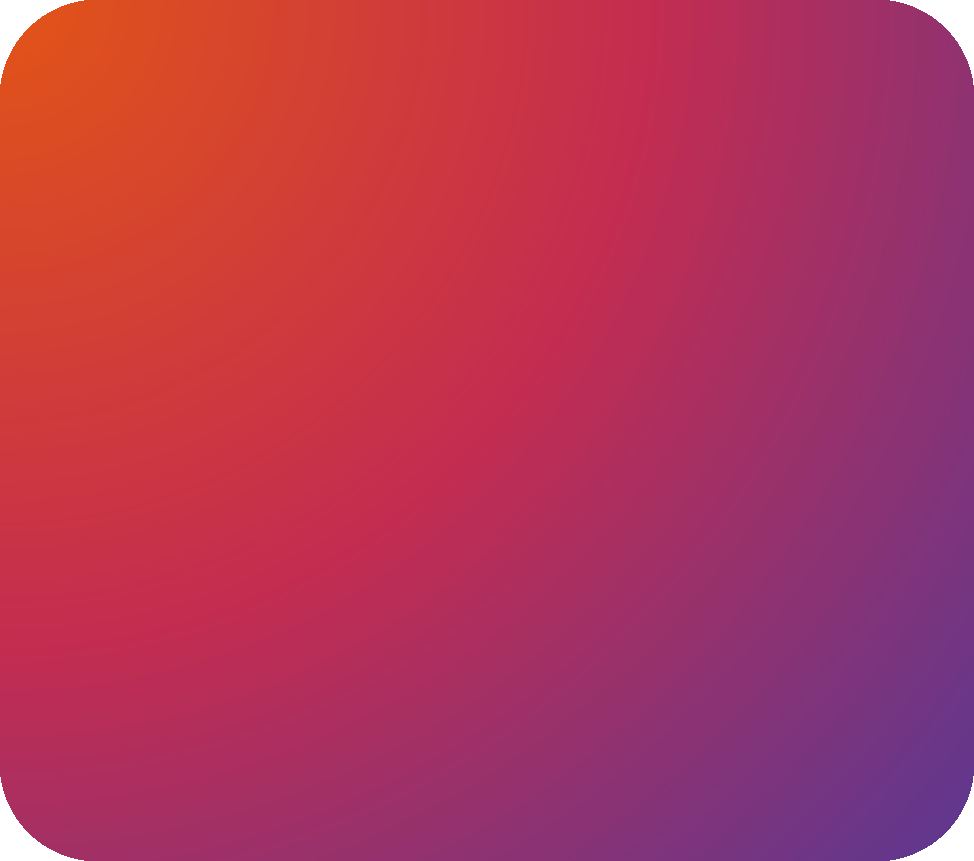 Количество
бюджетных мест
21
Количество
платных мест
29
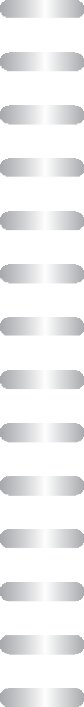 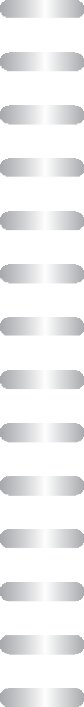 МЕСТ
СФУ
Вступительные испытания:
ЕГЭ
Обществознание (45)
Иностранный язык (30) / Информатика (44) / География (40)
Русский язык (40)
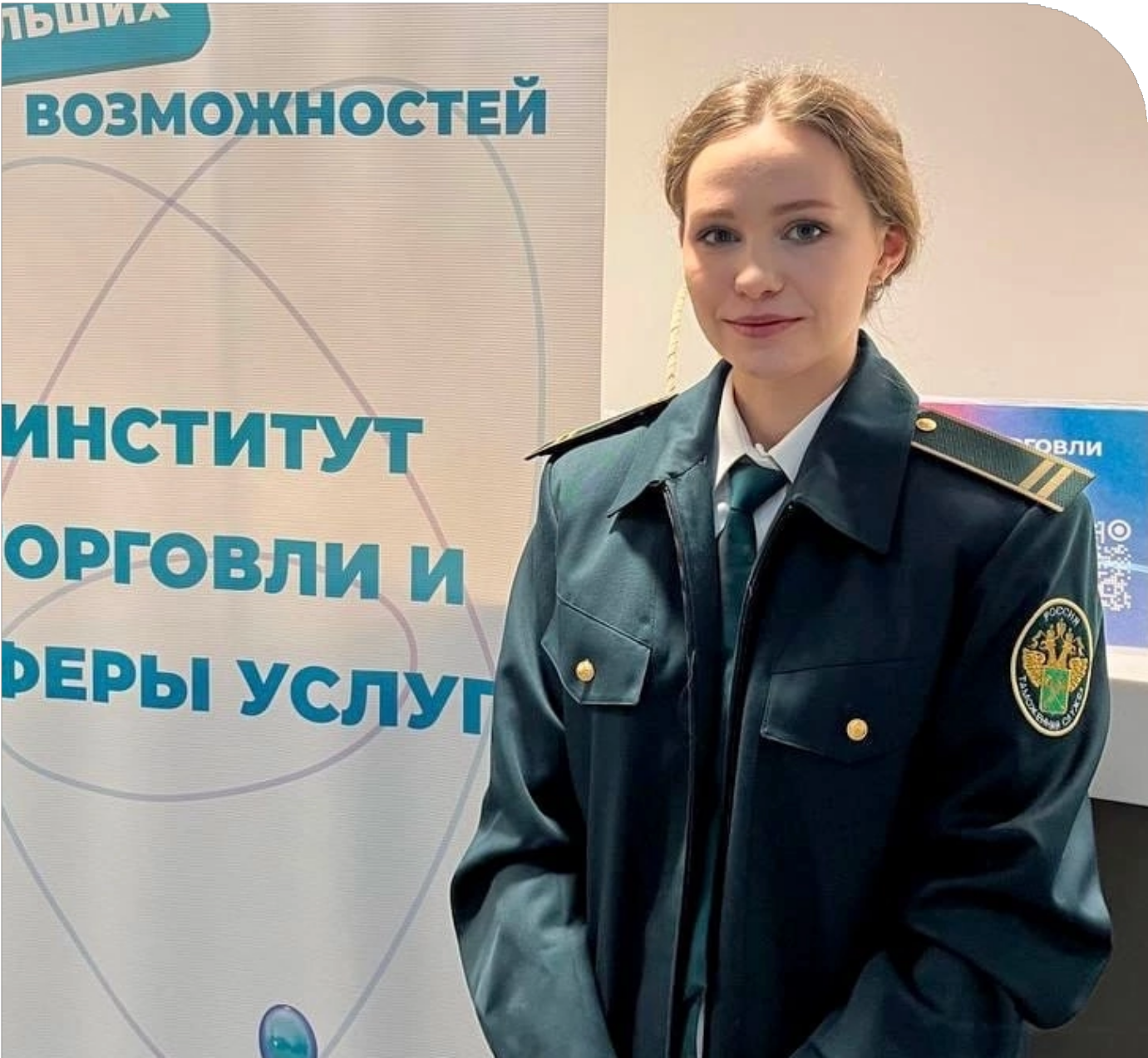 Вступительные испытания — это внутренние экзамены в вузе. Они могут быть дополнением к ЕГЭ или основными экзаменами, по результатам которых учебное заведение принимает решение о зачислении.
СПО
Основы торговой деятельности – собеседование (45)
Сервис – собеседование (45)
Русский язык – тестирование (40)
ИТИСУ
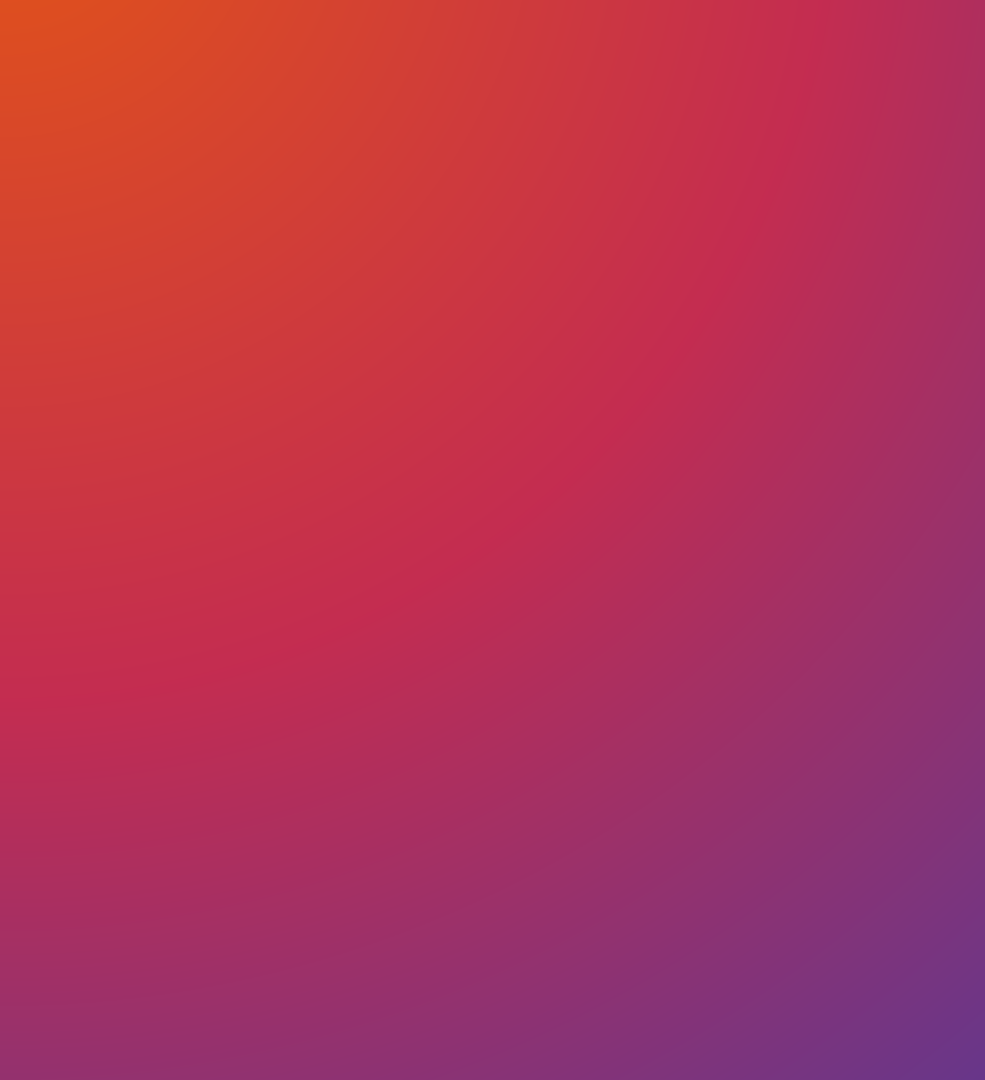 ГДЕ ВЫ СМОЖЕТЕ 
РАБОТАТЬ?

Таможенные структуры

Государственные учреждения, контролирующие перемещение грузов через границу и взимающие таможенные пошлины и сборы

Транспортно-экспедиционные компании

Торгово-промышленные палаты

Автономные и независимые экспертные организации

Организации, занимающиеся внешнеэкономической деятельностью
ИТИСУ
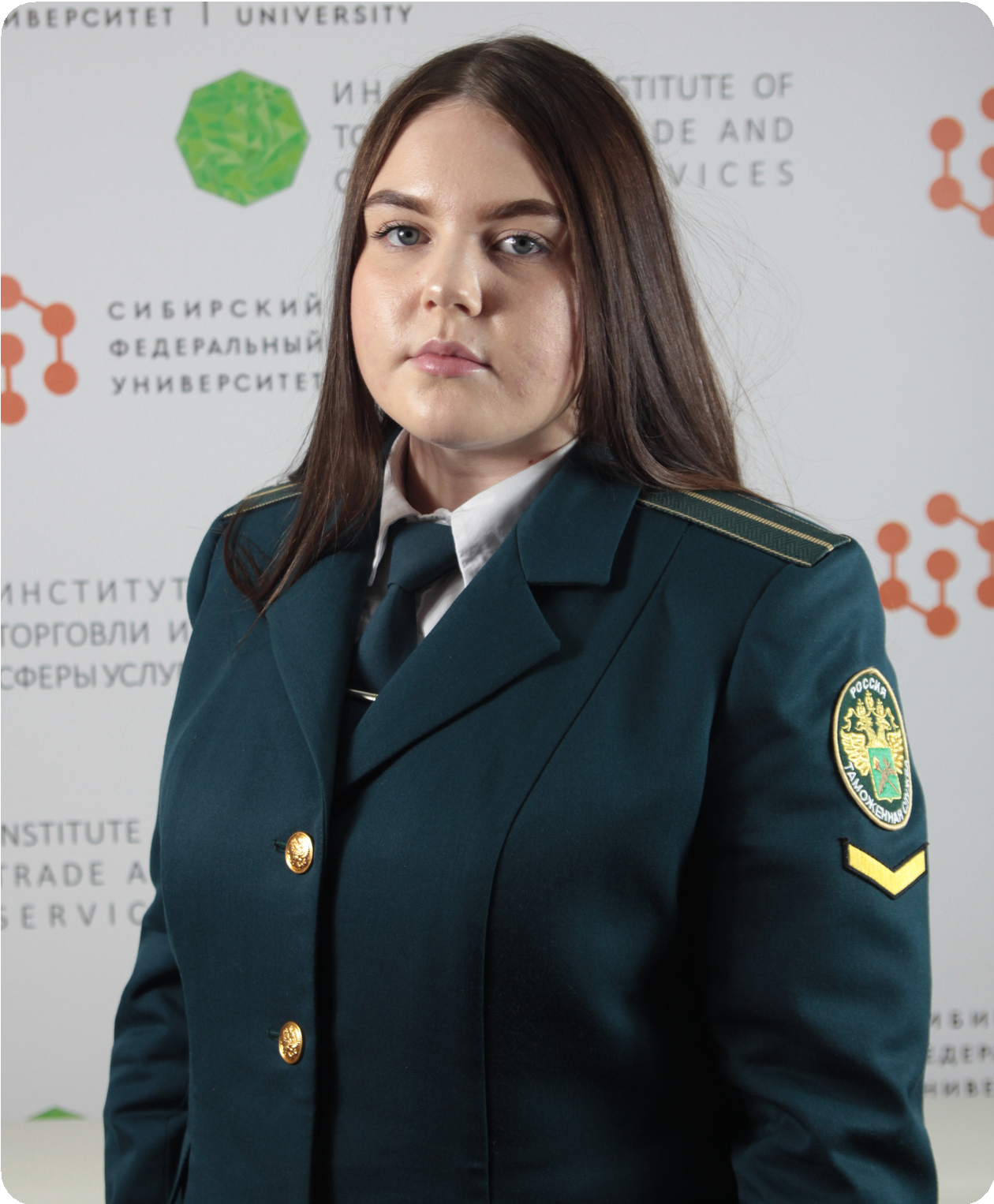 ПЕРСПЕКТИВА
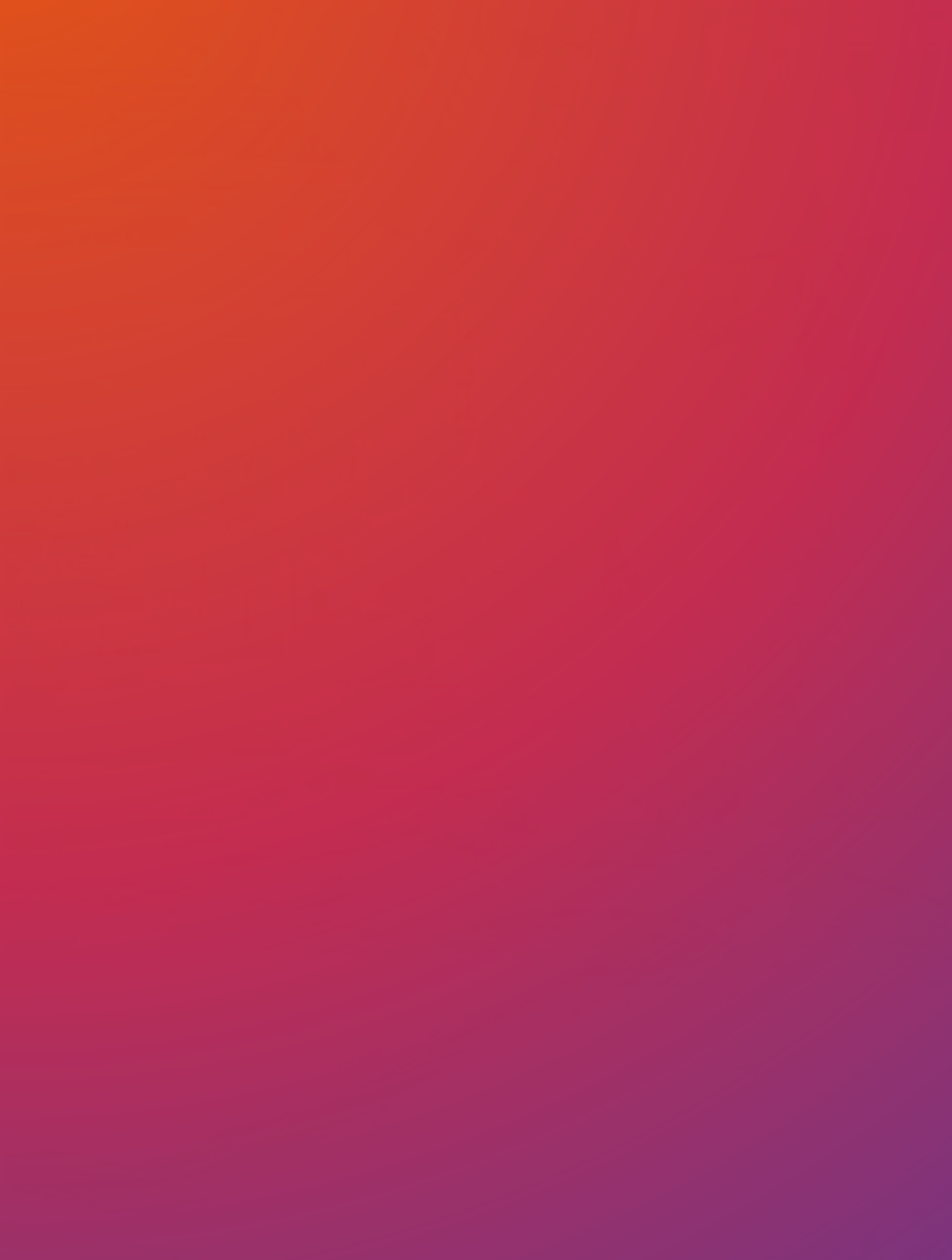 Старший (главный) государственный таможенный инспектор (различных отделов таможни: товарной номенклатуры;  запретов и ограничений, валютного контроля; применения системы управления рисками;  таможенных процедур и таможенного контроля; кинологического; правового; контроля таможенной стоимости и таможенных платежей; оперативно-розыскного; таможенной статистики; по контролю за ввозом и оборотом товаров; инспектирования и профилактики правонарушений; телекоммуникаций, связи и системотехнического обеспечения средств вычислительной техники; центра электронного декларирования  и других).
Менеджер внешнеэкономической деятельности
Специалист по таможенному оформлению товаров
Помощник специалиста по таможенному 
Таможенный декларант
Менеджер по международной логистике
Специалист по таможенным операциям
Агент по таможенному оформлению грузов и товаров
КЕМ ВЫ СМОЖЕТЕ РАБОТАТЬ?
Учебная программа направлена на изучение профессиональных компетенций в сфере создания условий для ускорения и упрощения перемещения товаров через таможенную границу  и обеспечения соблюдения мер таможенно-тарифного регулирования, запретов и ограничений, мер защиты внутреннего рынка в отношении товаров, перемещаемых через таможенную границу ЕАЭС
ДОКУМЕНТЫ
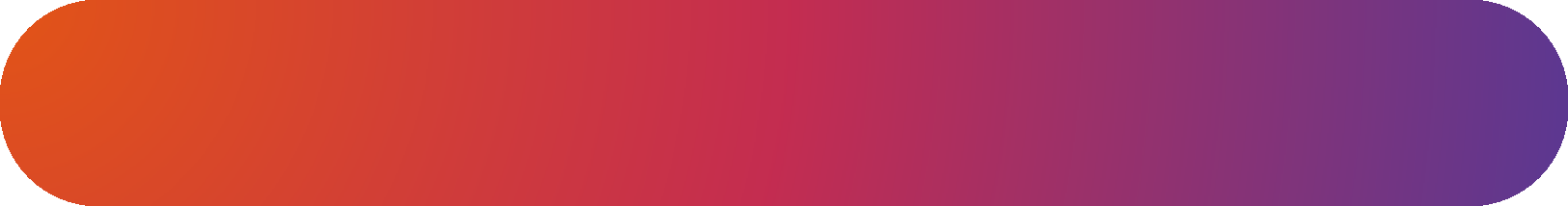 Копия паспорта, ИНН и СНИЛС
ПЕРЕЧЕНЬ ДОКУМЕНТОВ
Способы подачи документов:

Лично в Университете, а также в филиалах
В электронной форме через Госуслуги — суперсервис «Поступление в вуз онлайн»
По почте
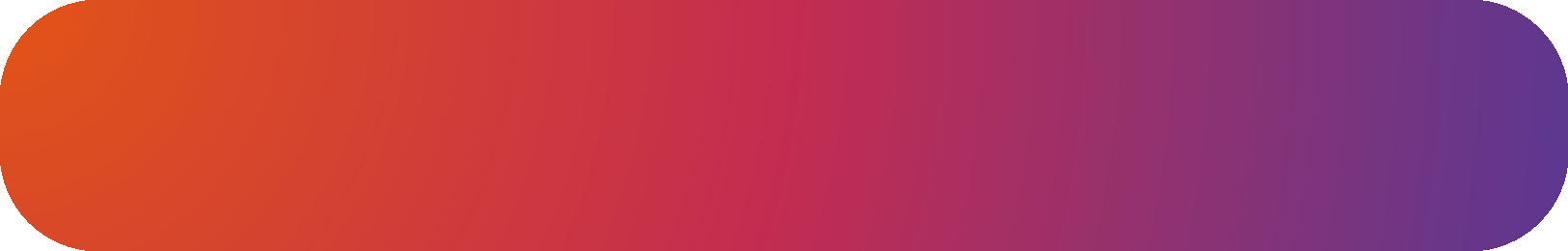 Документ о предыдущем образовании
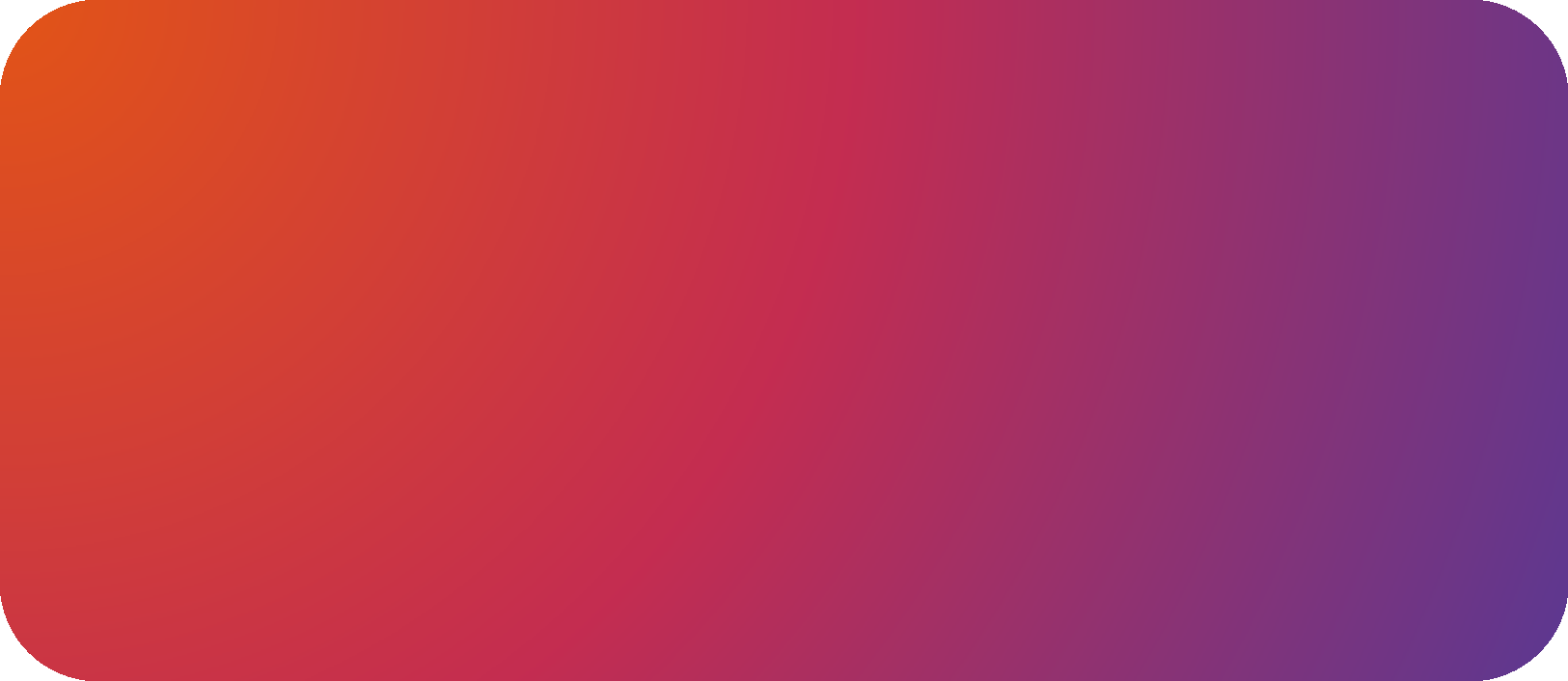 Дипломы олимпиад школьников, документы, подтверждающие индивидуальные достижения, которые учитываются в соответствии с правилами приема
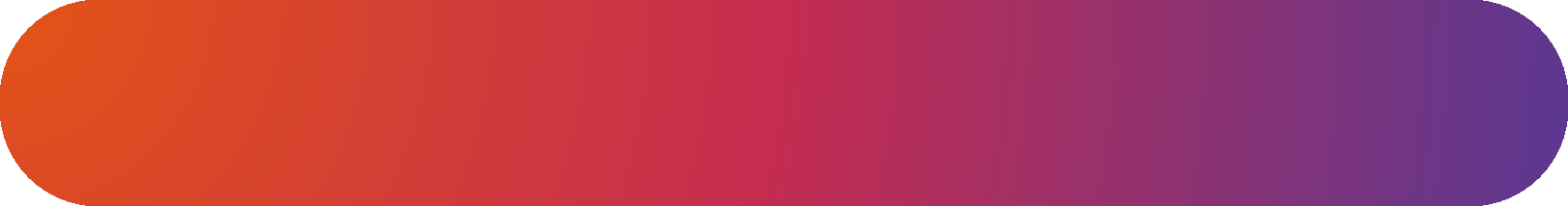 Иные документы
ДОКУМЕНТЫ
ИТИСУ
ОСТАЛИСЬ ВОПРОСЫ?
СПРОСИ У НАС…
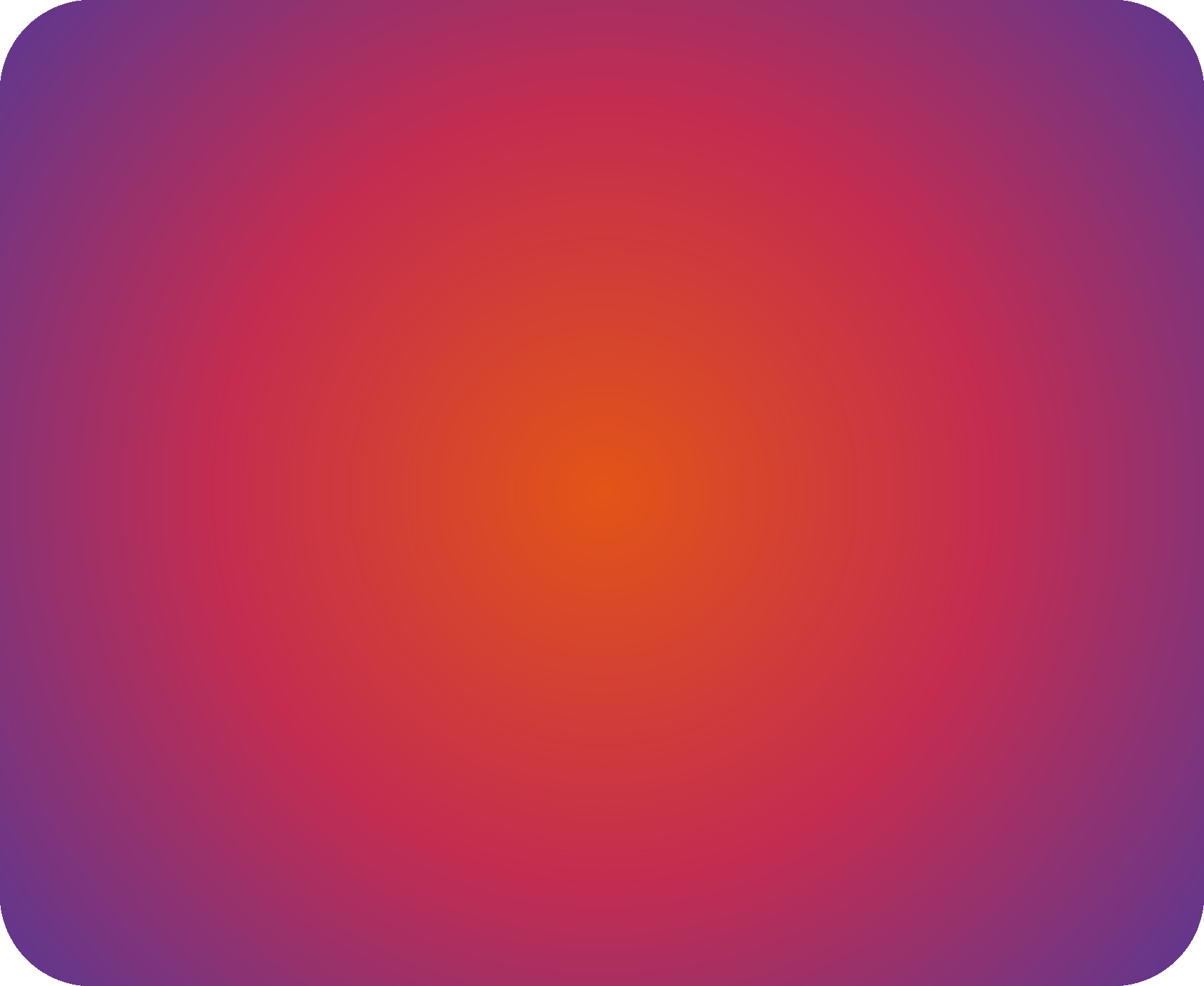 Контакты
#Адрес
  г.Красноярск, ул. Лиды Прушинской, 2
#Приемная комиссия ИТиСУ
  +7 (391) 206-24-29, +7 (391) 206-24-69
#Официальный сайт
  http://economics.sfu-kras.ru/
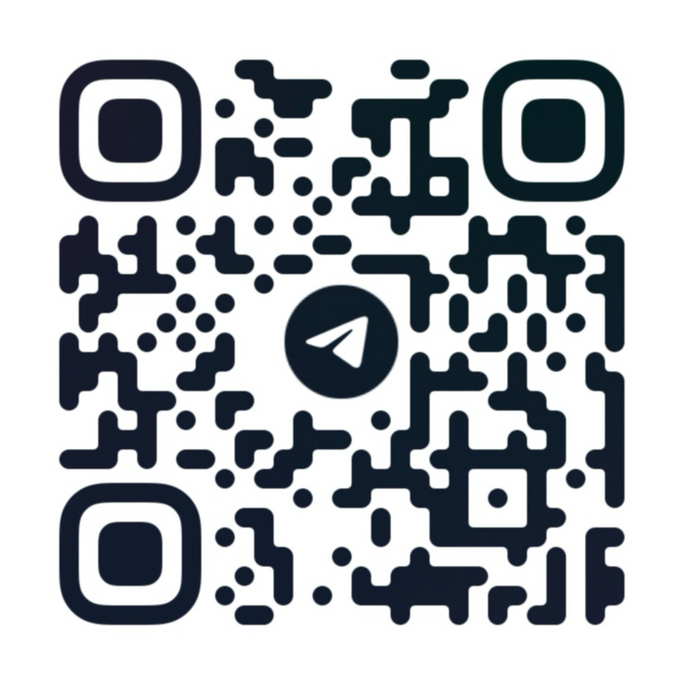 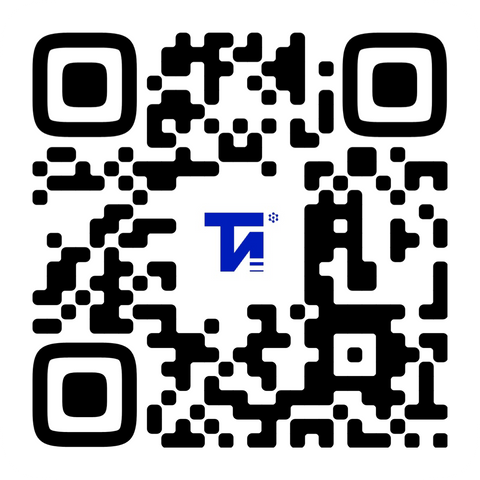 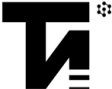 #Вконтакте	#Telegramm
ИТИСУ